Кейс от компании
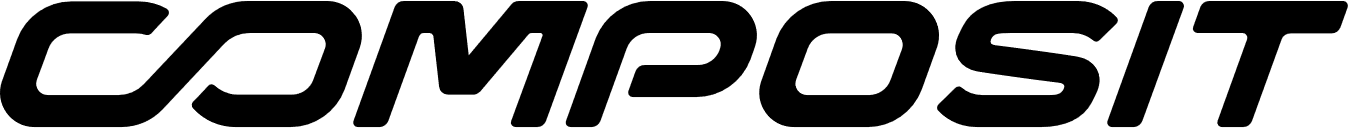 SWSU Case Championship 2022
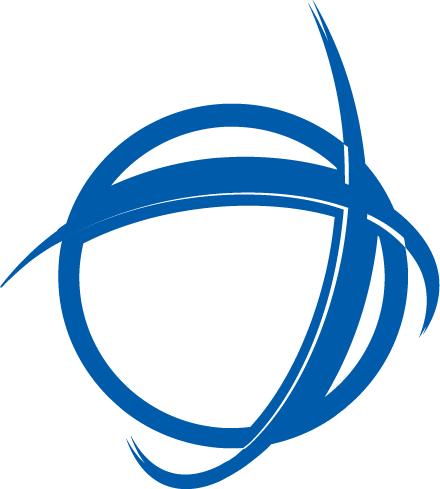 Секция
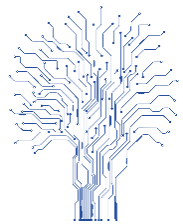 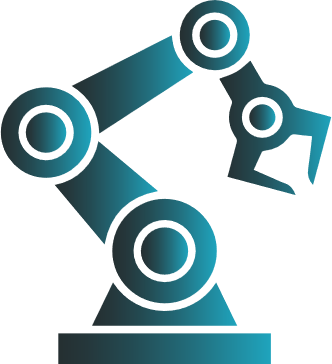 Кейс
Разработка ДВС и КПП каталога прокладок
МашТех
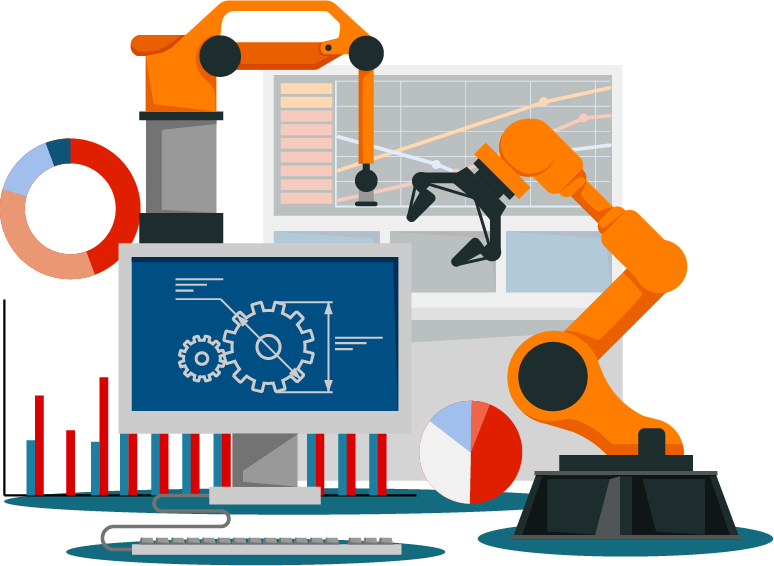 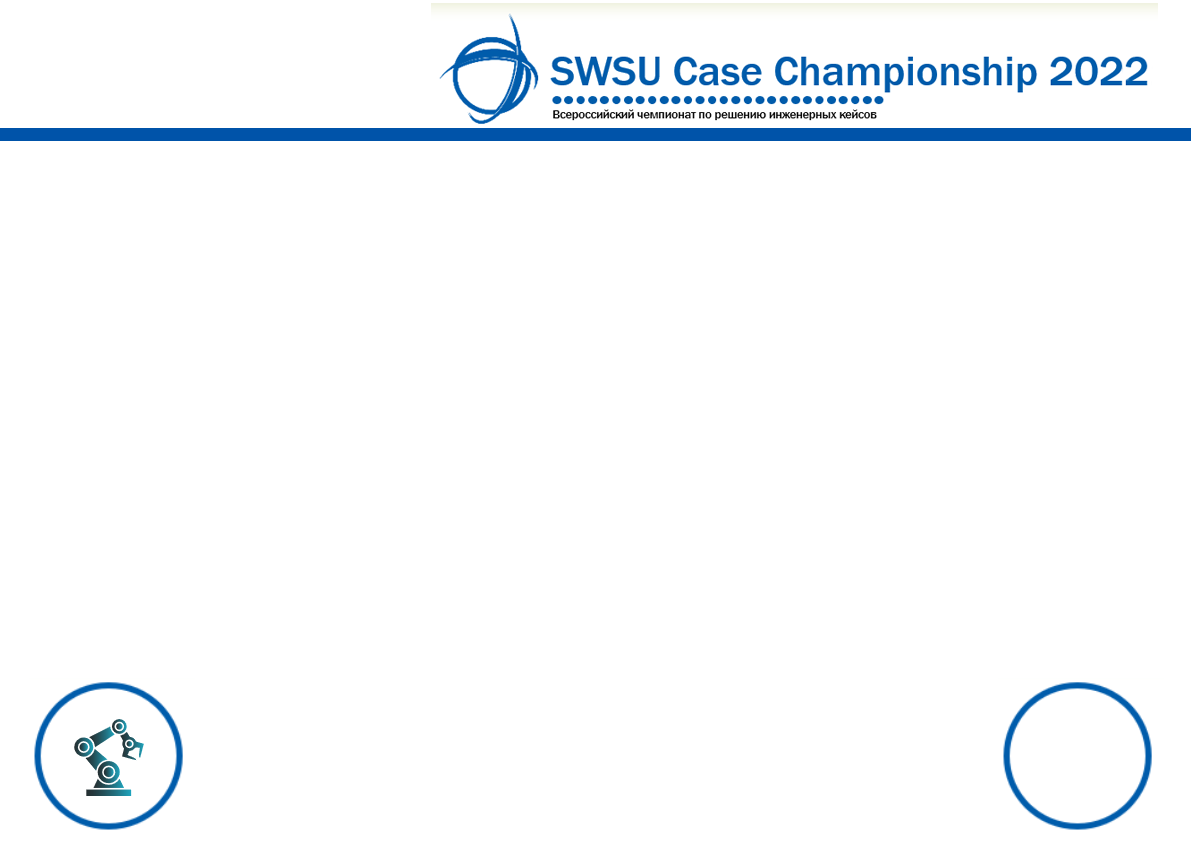 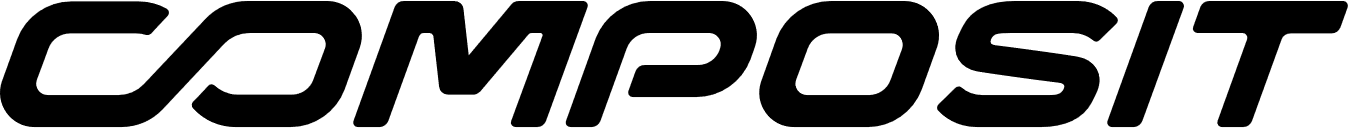 Информация о компании
Научно-производственное объединение «Композит» было основано в 1992 году и специализируется на научных исследованиях, разработке и внедрении износостойких  резиновых изделий – производстве гусеничных лент для снегоходов, спец.техники и  производстве резинотканевых трубопроводов  и комплектующих для предприятий горно-обогатительного комплекса и для предприятий,  осуществляющих гидромеханизированные  работы. Composit, являясь предприятием полного  цикла, имеет собственную лабораторию и  производственную базу по выпуску резиновых  смесей, входной контроль качества сырья и  запатентованные научные разработки.  Оптимальный состав резиновой смеси,  которая является основой всего производства,  разрабатывался совместно с Европейскими  институтами на протяжении нескольких лет. 
Наша миссия – мы строим глобальную компанию.
Наша цель – стать мировым лидером по  производству износостойких  трубопроводов и гусеничных  лент.
2
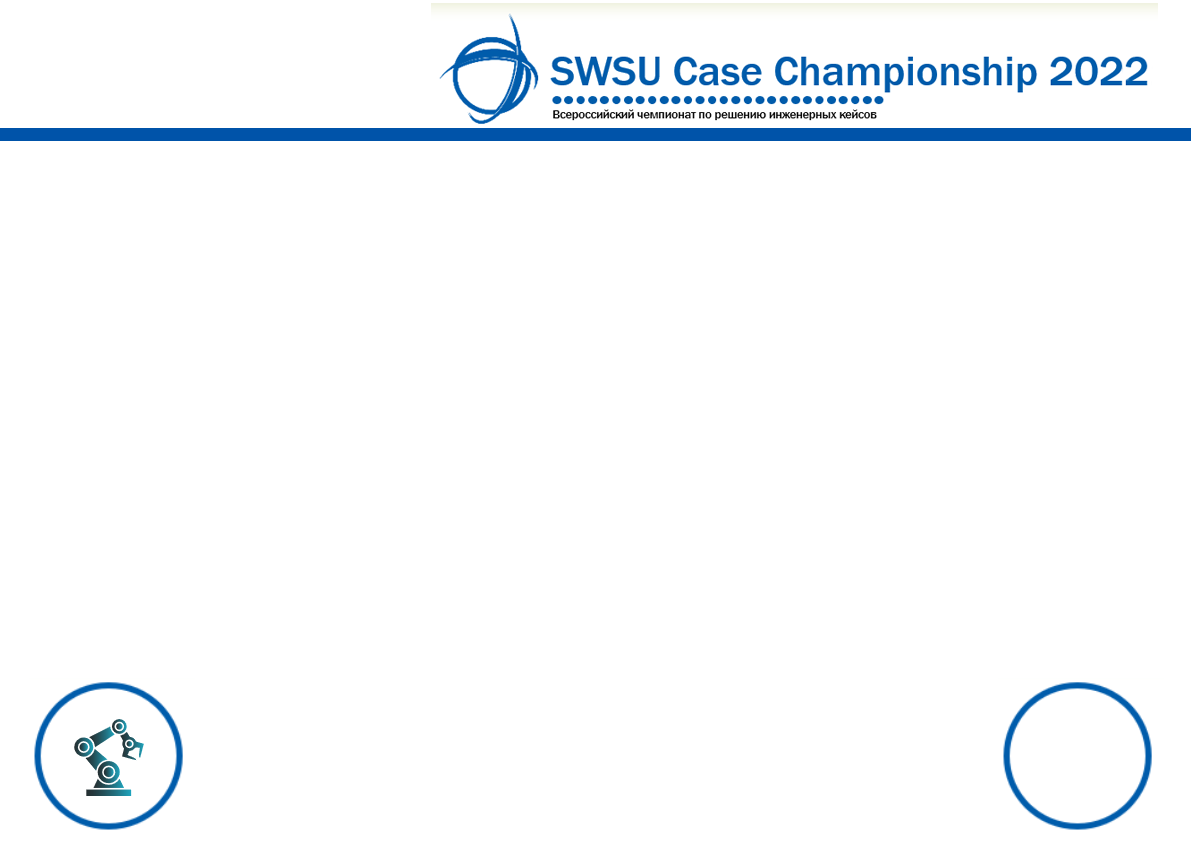 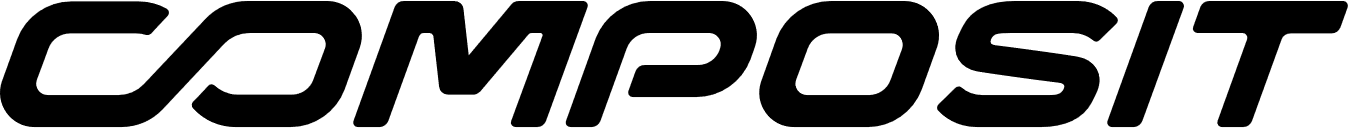 Описание проблемы
При изготовлении гусеничных лент используются прессформы для формирования и вулканизации. Каждый шаг изделия формируется в определенной стальной ставке. Для извлечения изделия прессформу необходимо обрабатывать смазкой.
3
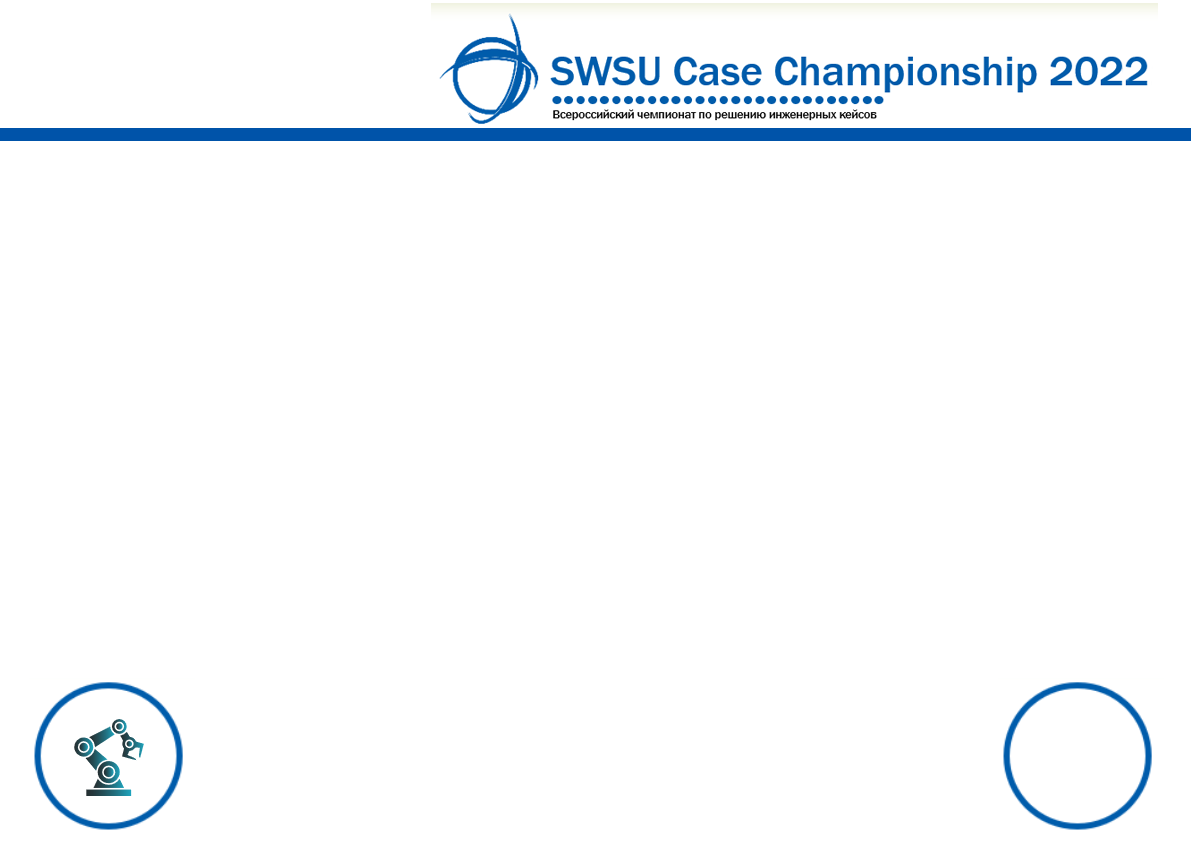 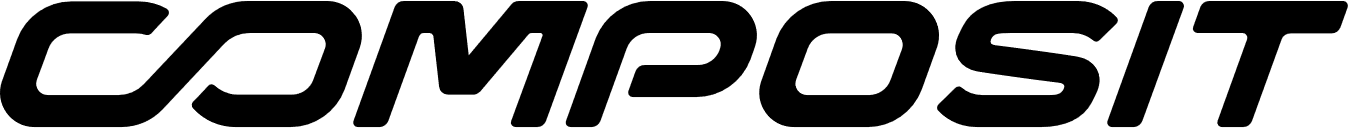 Исходные данные
Материал вставок 40Х13, 40Х;
Высота ставки от 28 до 80 мм;
Рабочая температура при вулканизации на металлической части прессформы от 90 до 165 градусов.
Тип рисунка/сегмент формообразующей представлен на картинке
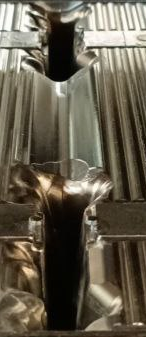 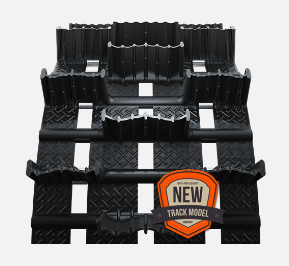 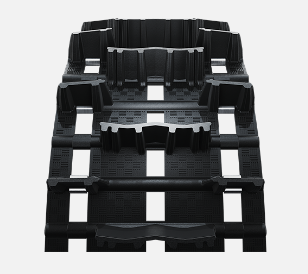 4
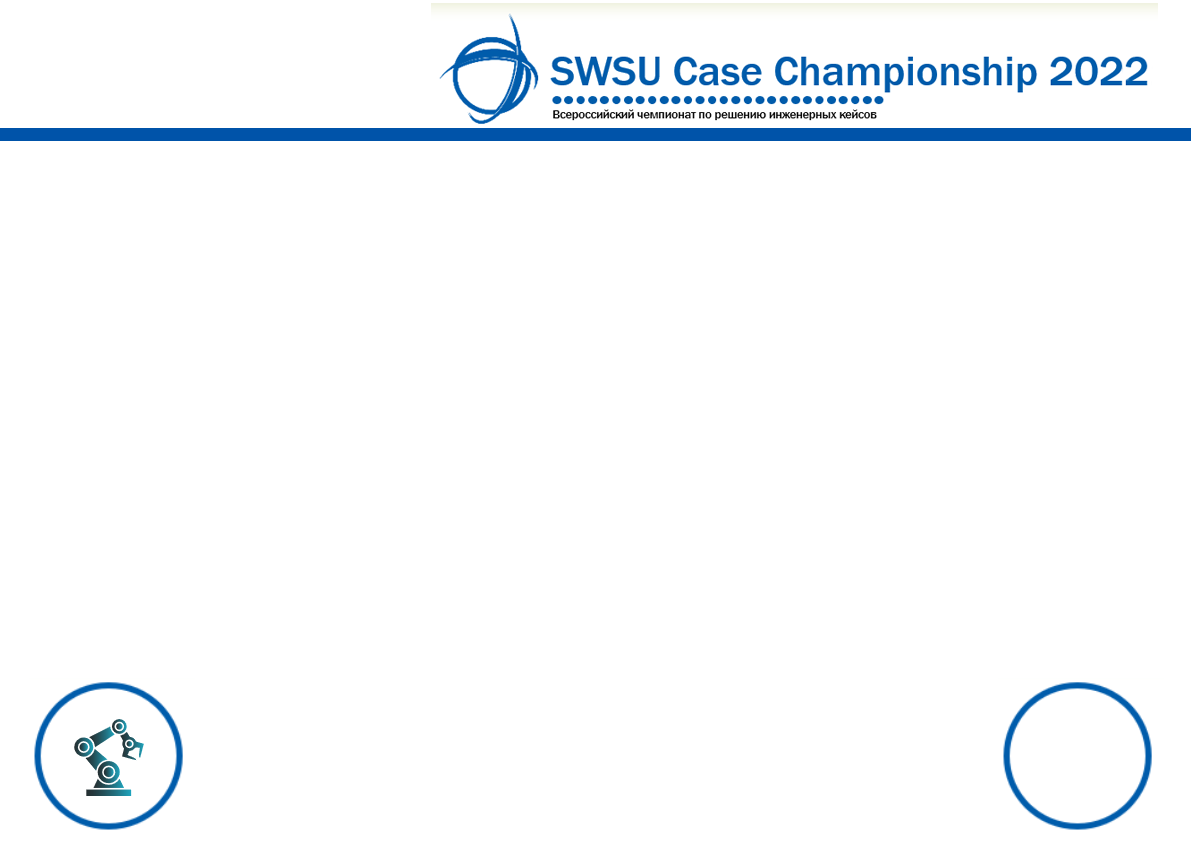 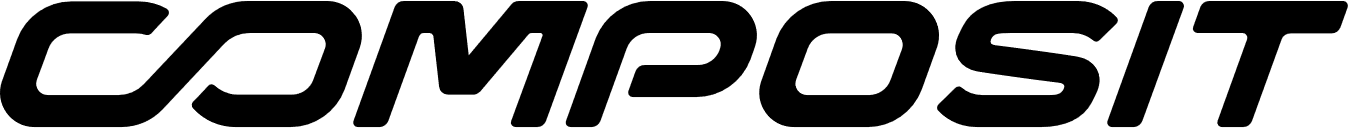 Задачи
1. Задача: уйти от смазки путем нанесения постоянного покрытия на формообразующую
2. Задача: покрытие должно быть устойчивое к ультразвуковой ванне с применением щелочного раствора;
3. Задача: сырая и вулканизованная резина не должна прилипать/оставлять следы на формообразующей части прессформы.
5
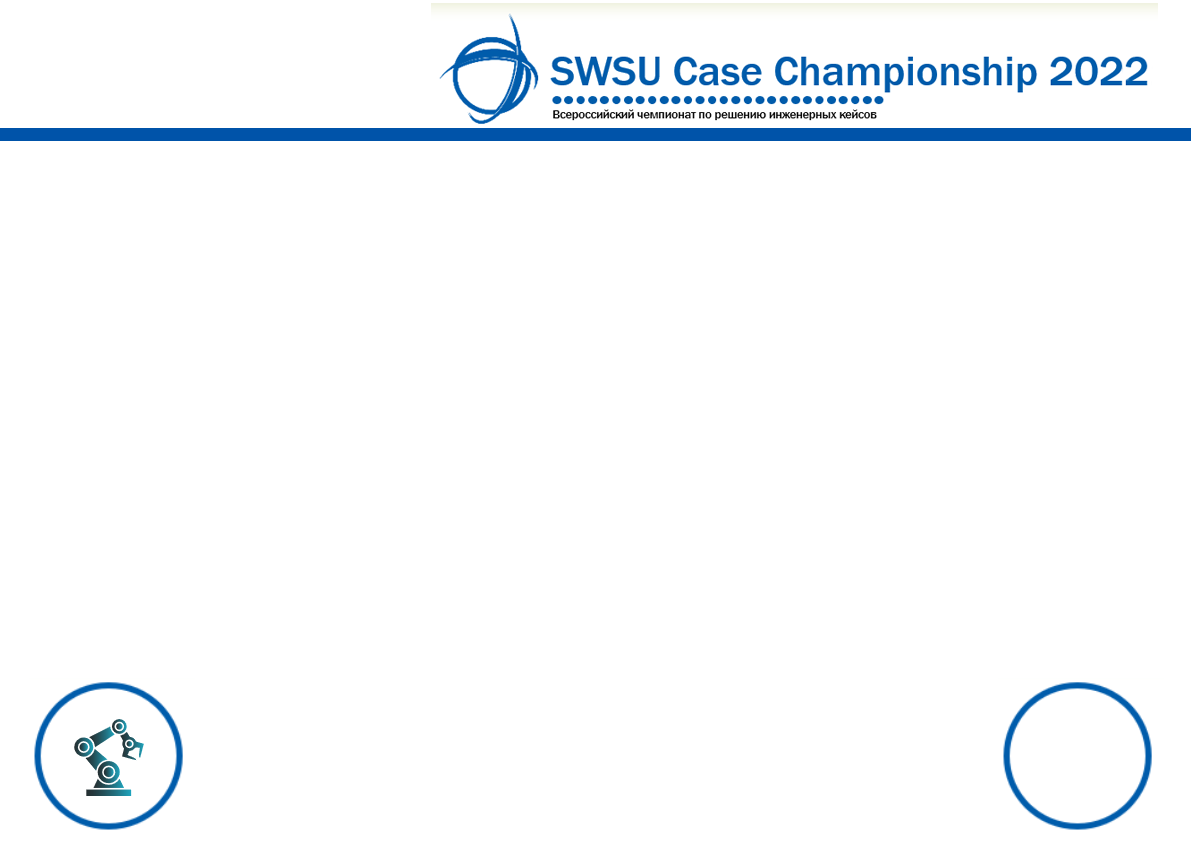 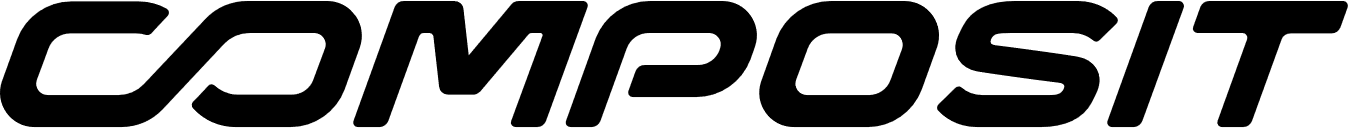 Требования к оформлению
Презентация Microsoft Office PowerPoint не более 20 слайдов формата А3, включая: 

Слайд 1. Титульный слайд, который должен содержать следующею информацию: название кейса, логотип команды, ФИО капитана, ВУЗ, контакты.

Слайд 2. Представление команды: фотография, ФИО, специальность, курс, опыт участия в других кейс-чемпионатах каждого участника. Дополнительная информация о профессиональных компетенциях участников и достижениях команды.

Основными критериями оценки представленных на конкурс решений являются:
реализуемость решения
проработанность решения
оценка экономического эффекта
оригинальность и инновационность
презентация
6